Get ready for the daySame seats as Monday
Take out three sheets of paper
Fold one sheet into fourths
Period 1  Assembly
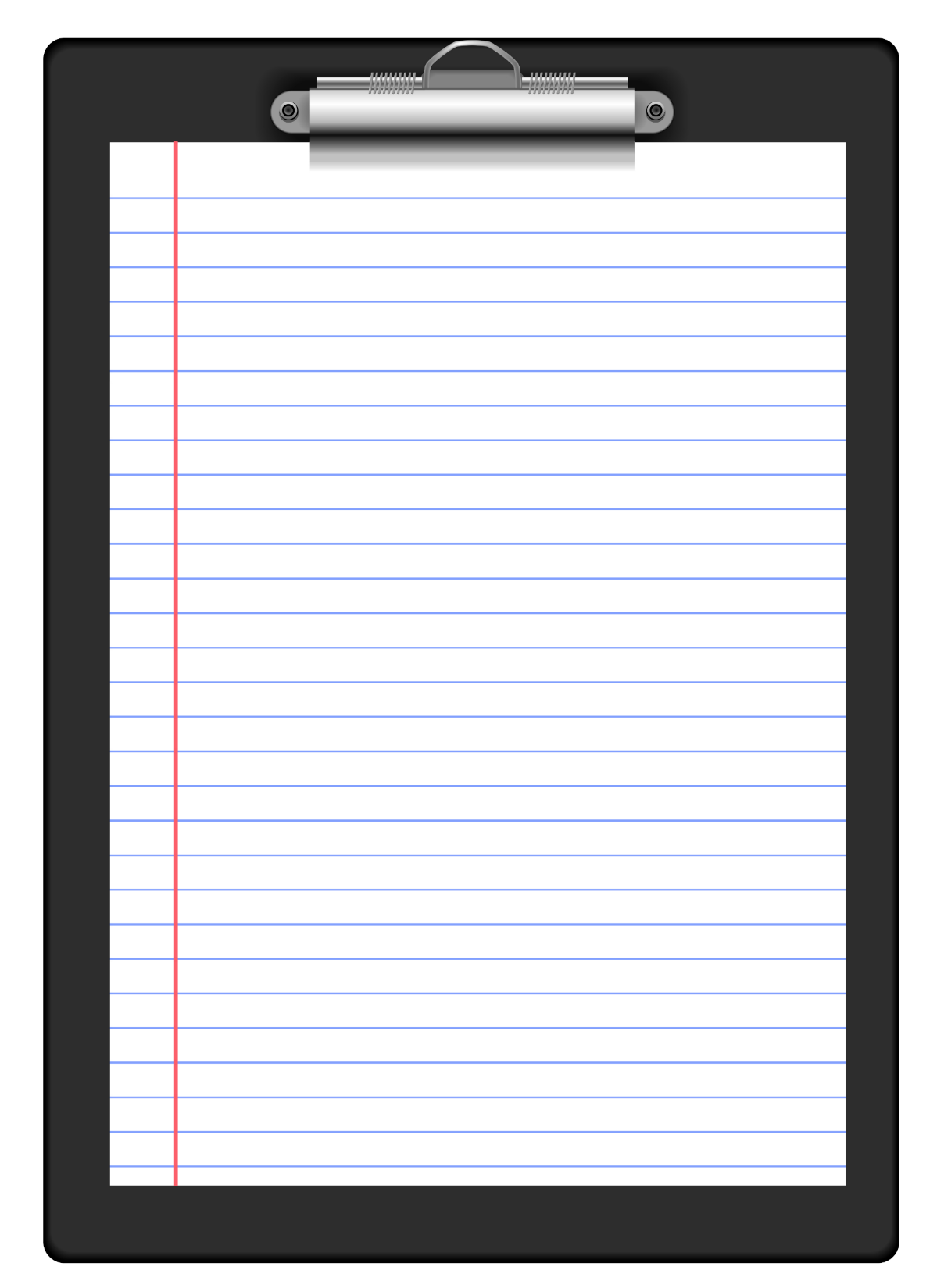 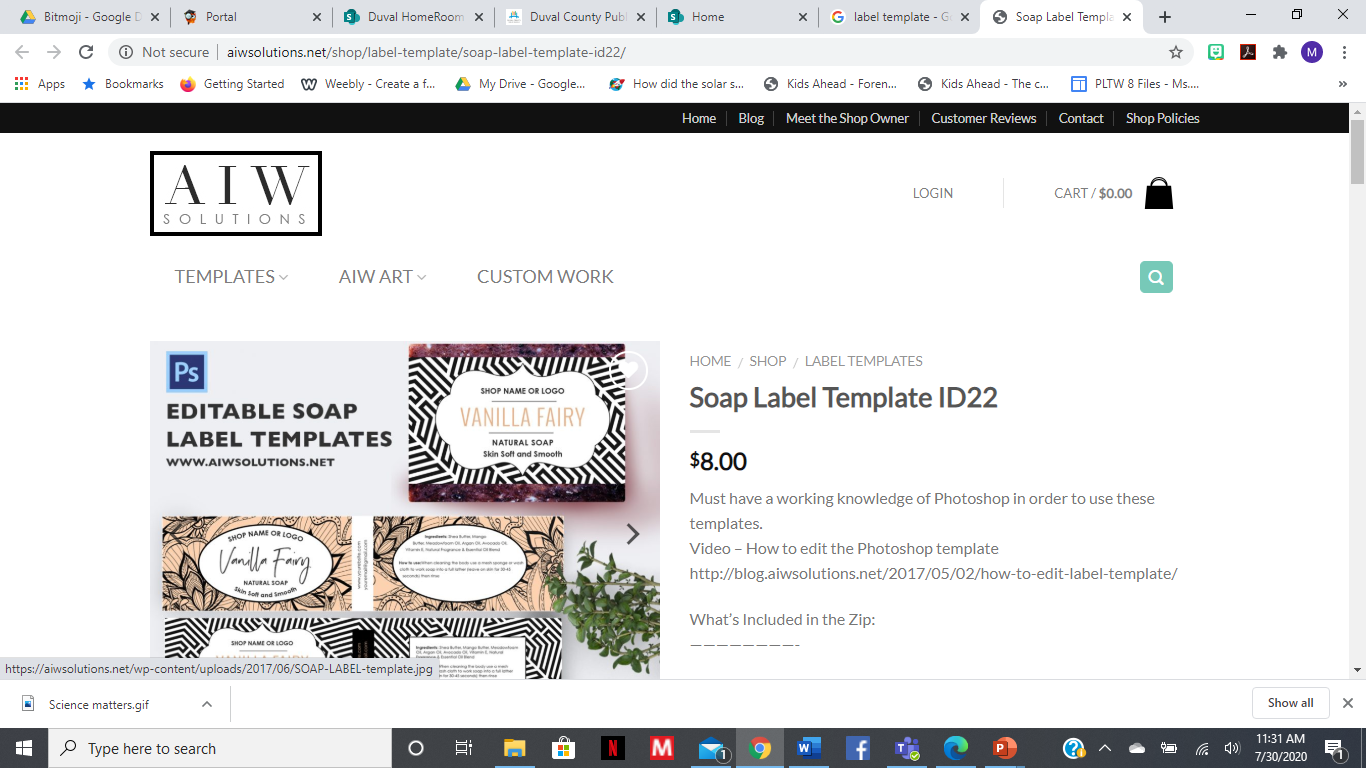 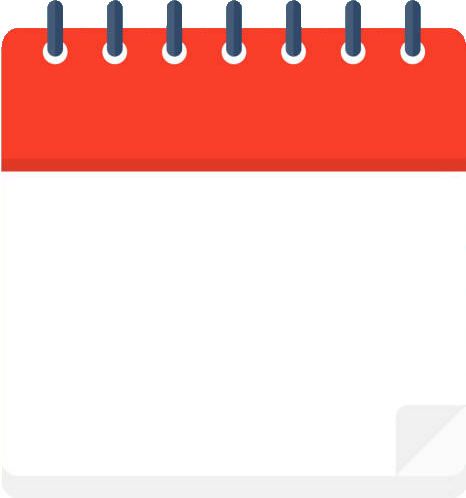 Thursday
Today’s Agenda
Warm up
Turn in WS Crazy Classroom
Video: Safety with notes
Visit class website
www.mrsnanneyscience.weebly.com 
4. Explain textbooks
5. Homework time
Accelerated Science 1 Grade 6
August
17
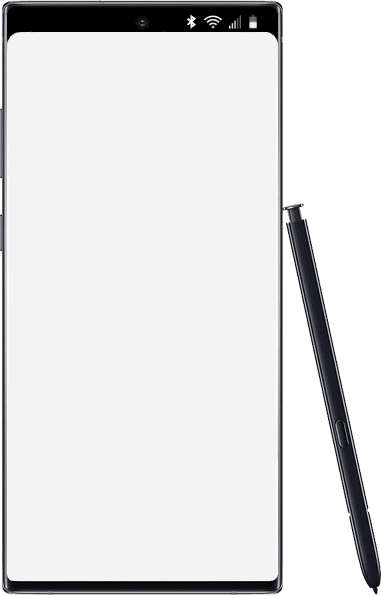 Reminders/Homework
 No items		    Edit
____________________________________________
     _______________
     _______________
     _______________
     _______________
     _______________
     _______________
     _______________
     _______________
     _______________
     _______________
     _______________
     _______________
     _______________
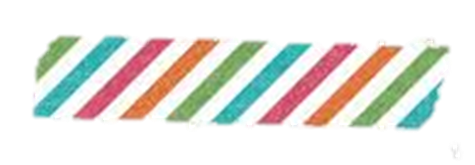 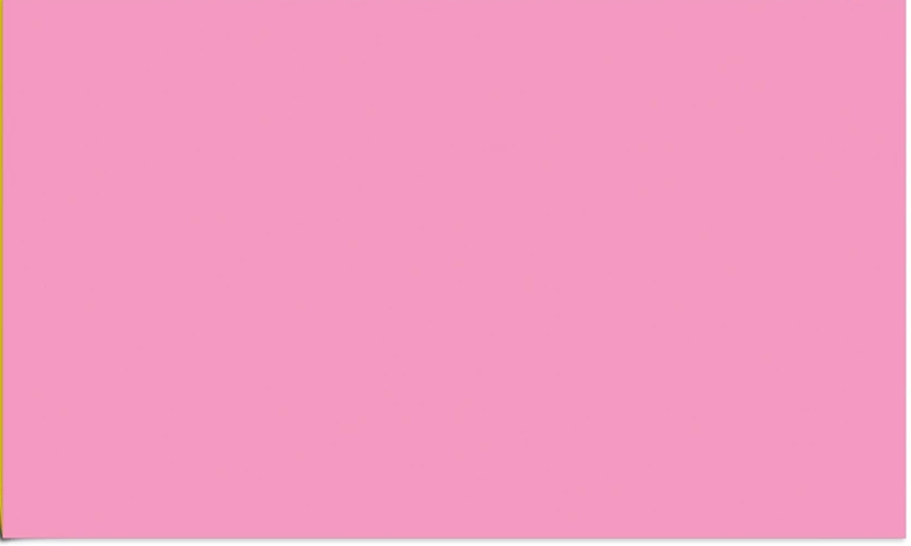 WS: Minions Loose in the Lab
SC.6.N.1.1
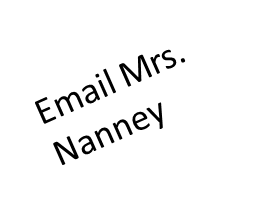 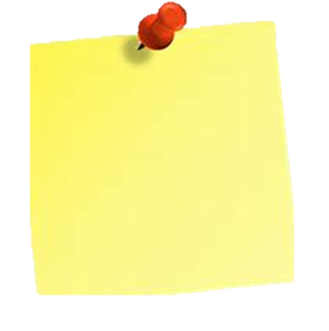 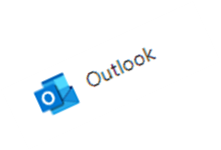 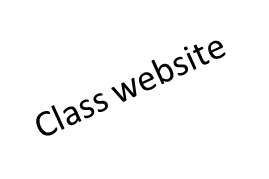 8/17/2022
[Speaker Notes: https://onedrive.live.com/view.aspx?resid=CB874CC0C44B1C9F!979197&ithint=file%2cpptx&authkey=!ALEdFdOPfacslVk]
Warm UP  Take out a sheet of paper divide into 4 sections.
In section one answer this question:
What is the difference between an observation, inference, and prediction?   Use the picture to explain your answer.
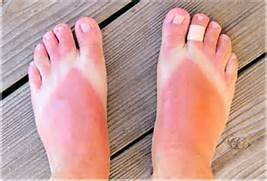 On the second sheet of paperTitle:  Video Notes Safety
Write down the 10 lab safety rules shown in the video.  I will pause the video.
Safety Contract
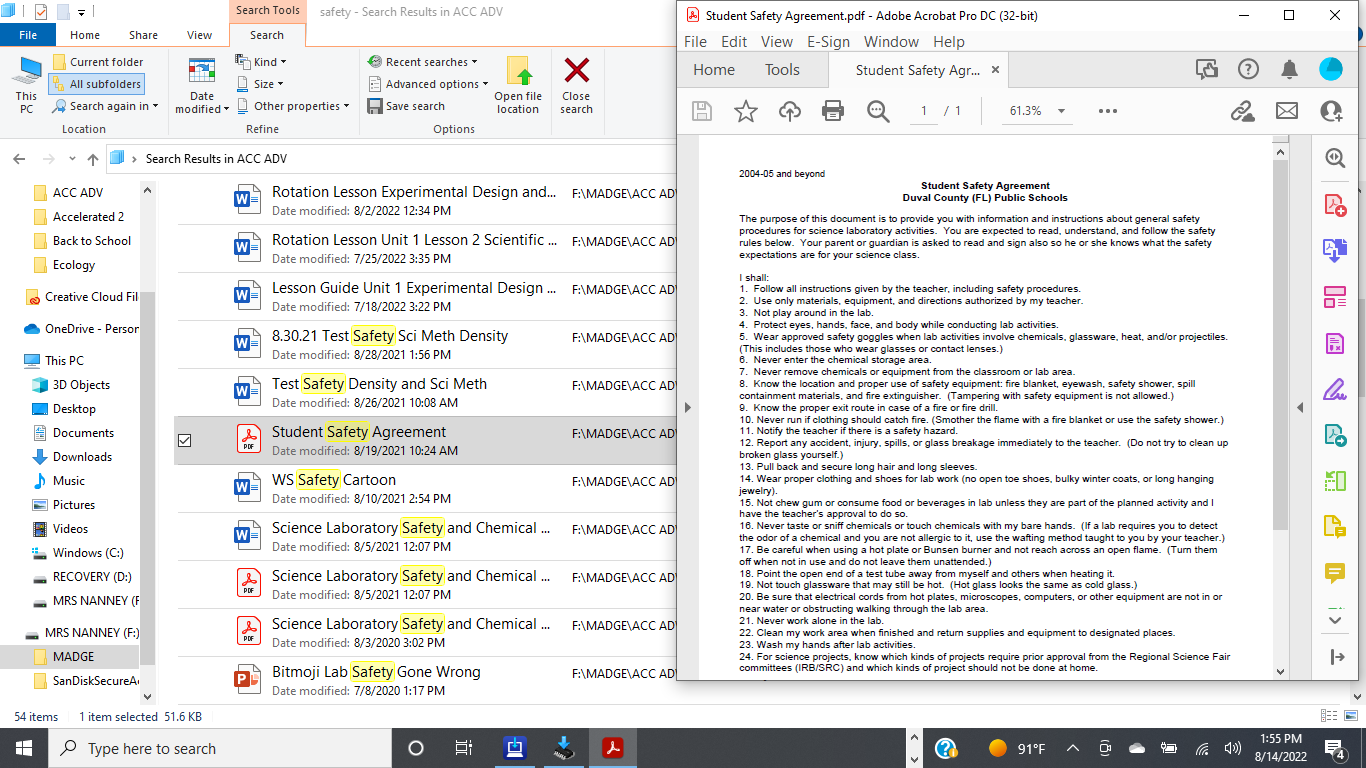 Signed and returned next class.
Mrs. Nanney’s websitewww.mrsnanneyscience.weebly.com
Scroll down…..
TextbooksYou will get two textbooks.They will be left in class. We will tear out the pages we need.Also online textbooks under Blended Learning.
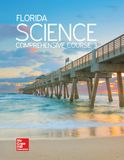 Classwork:
Start on WS:  Minions Loose in the Lab
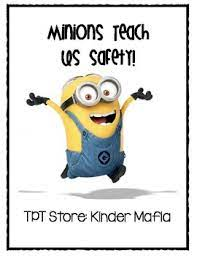 Homework
Complete Worksheet
Bring signed Safety Contract
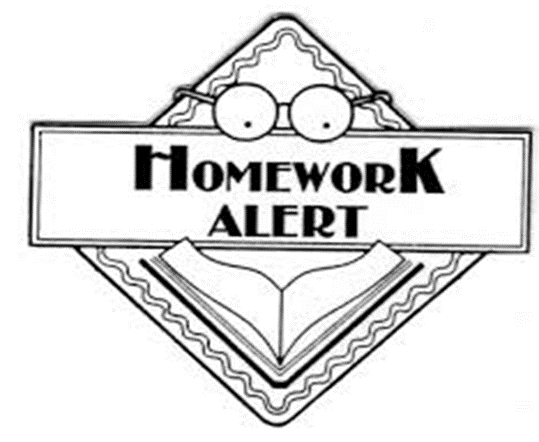